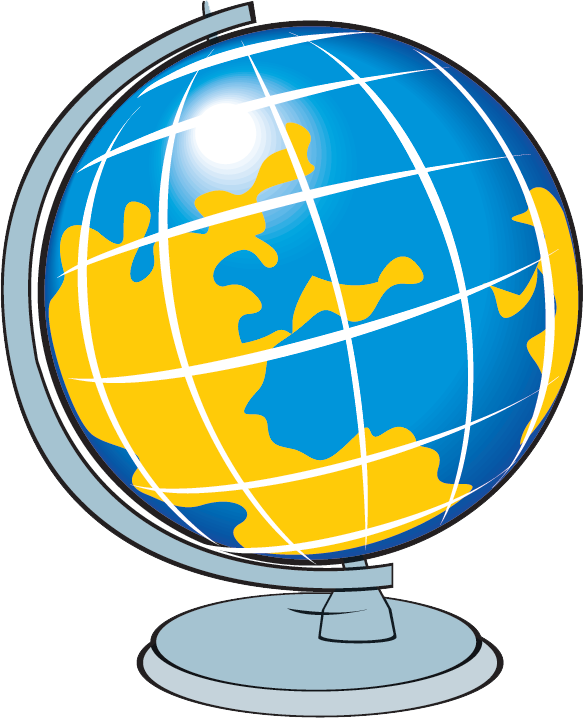 Тут міста, країни, скелі, океани і пустелі,
Гори, ріки і моря – помандруєм ти і я!
Та щоб світом мандрувати, ми не вийдемо із хати
І не сядемо в автобус, а візьмемо в руки...
Відгадайте загадку.
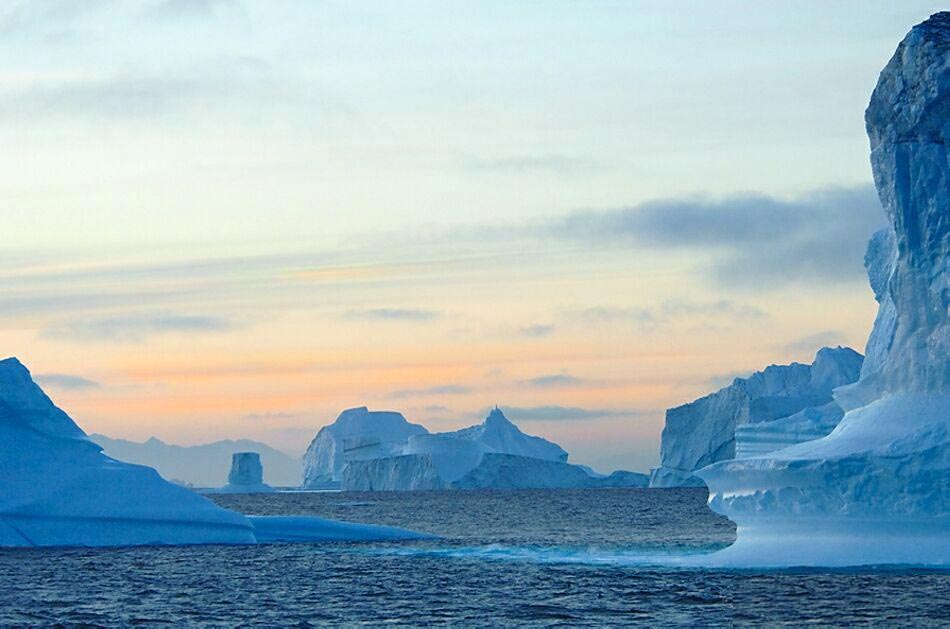 Розгляньте природну зону Арктики.
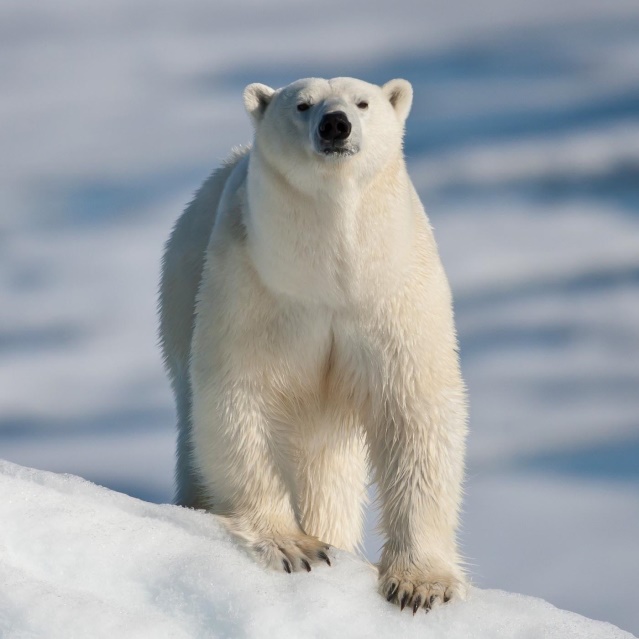 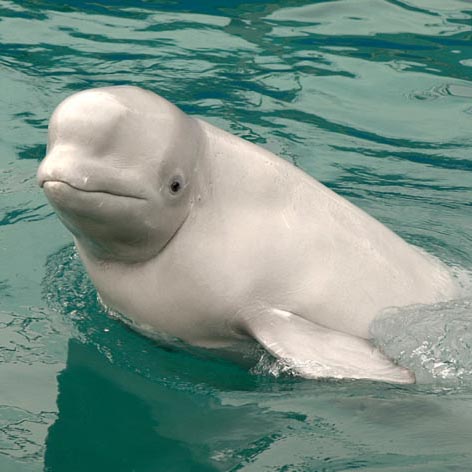 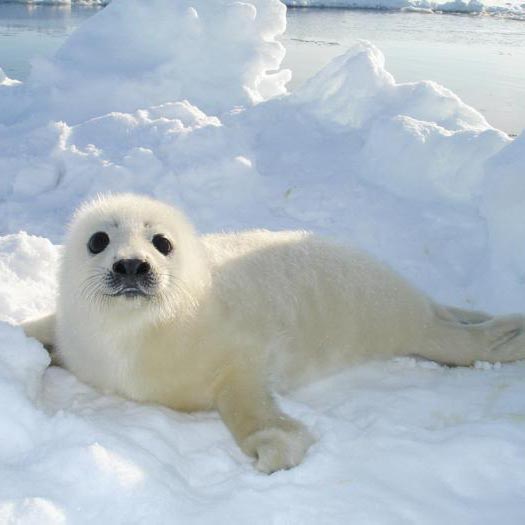 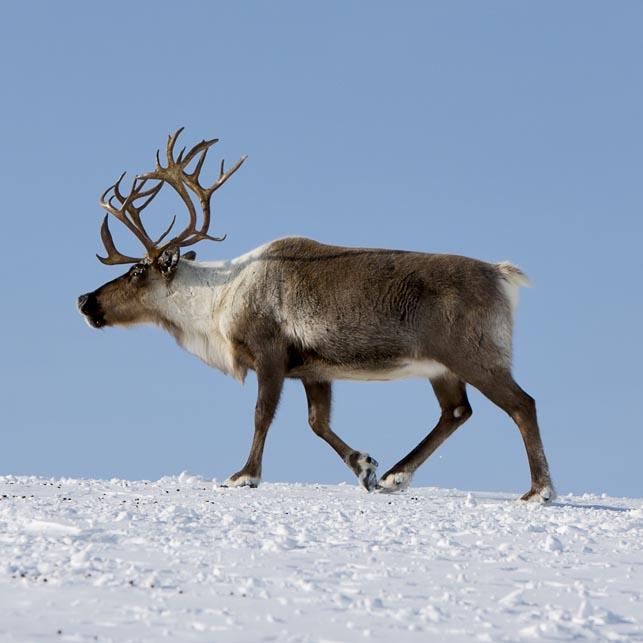 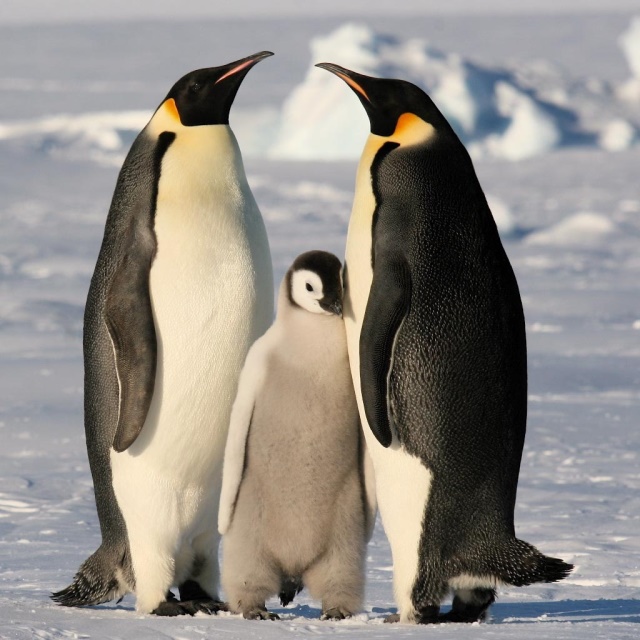 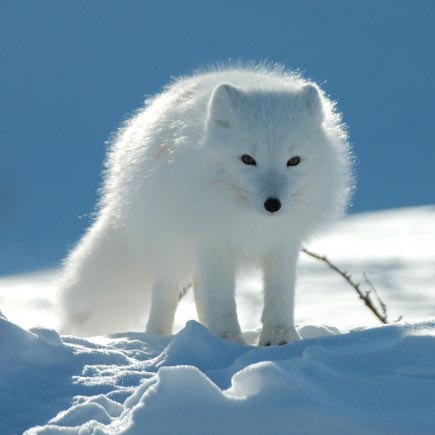 Назвіть тварин, які мешкають на Півночі.
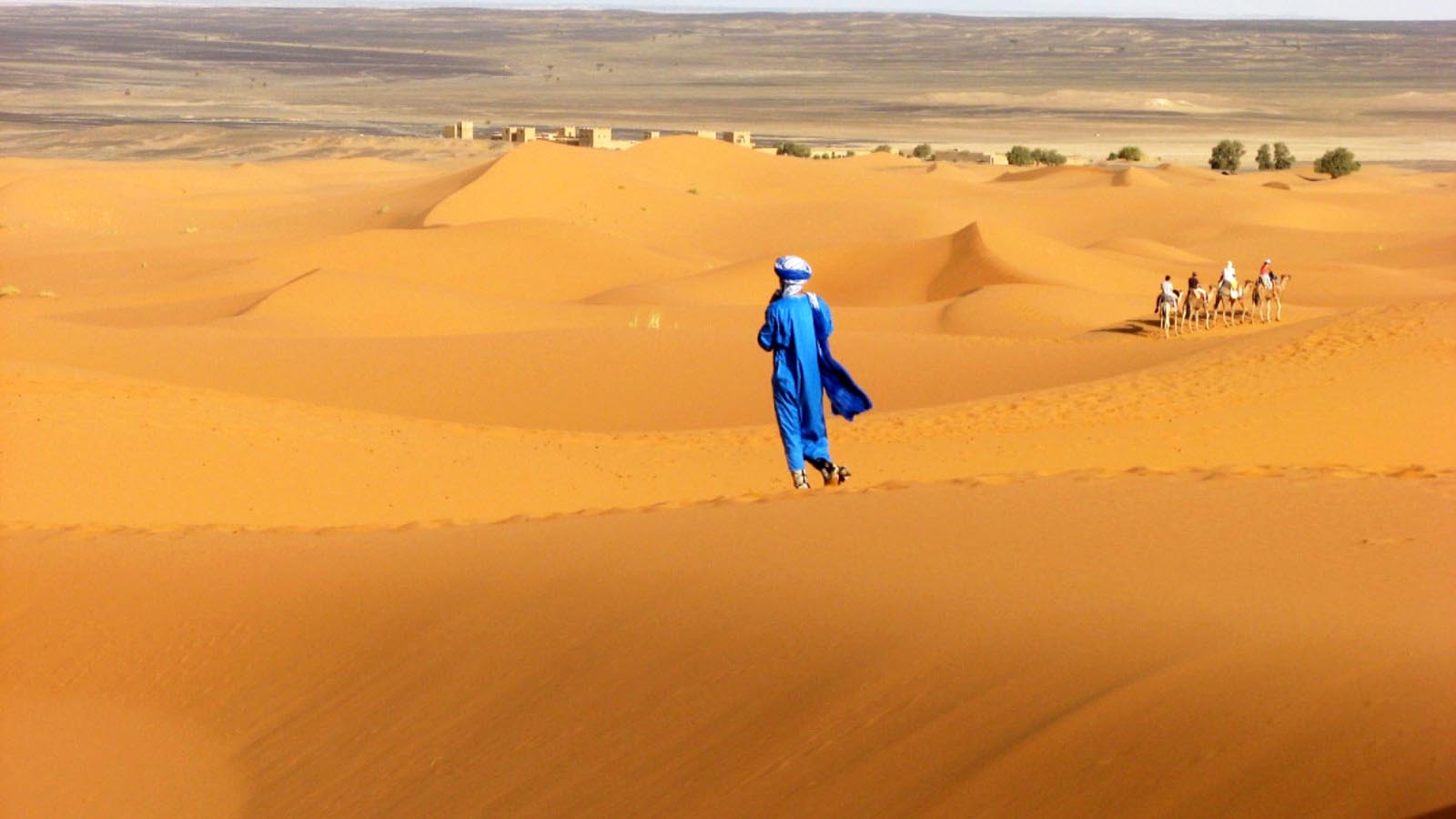 Розгляньте зображення пустелі.
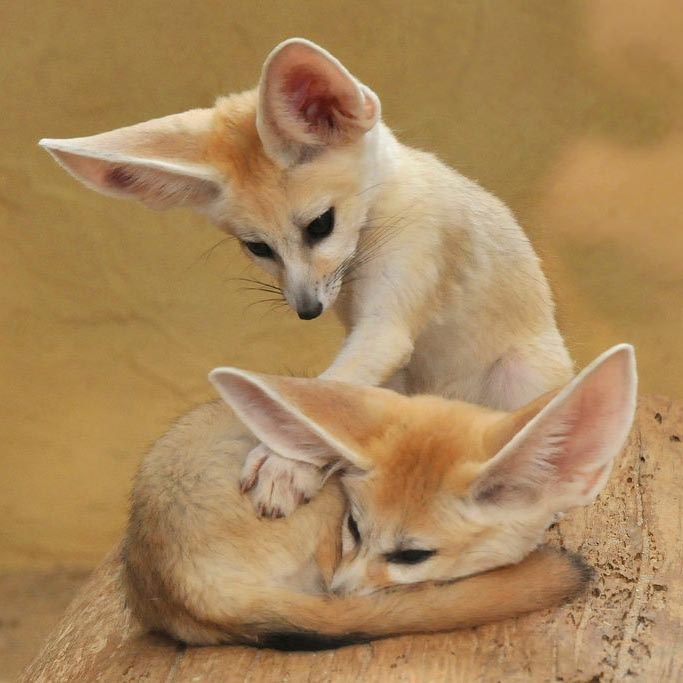 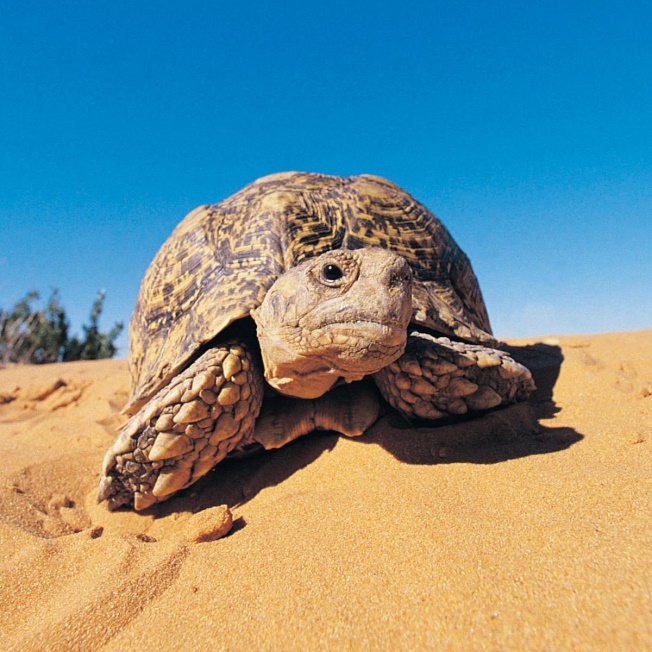 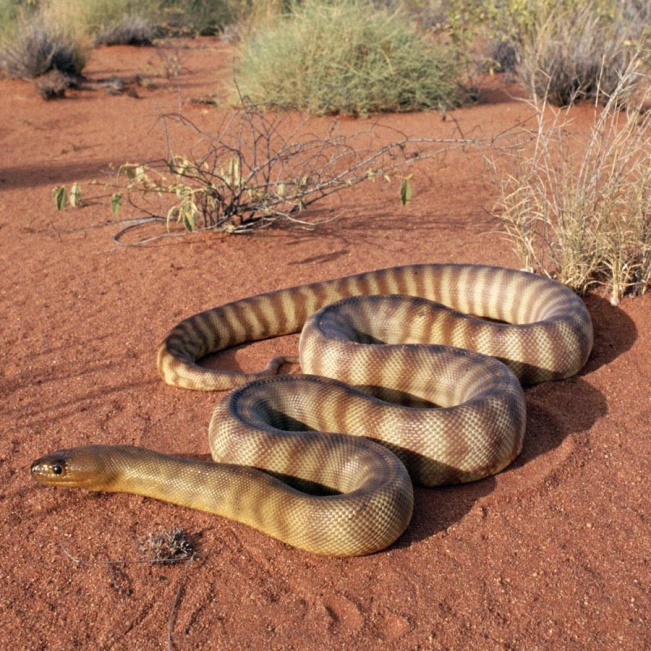 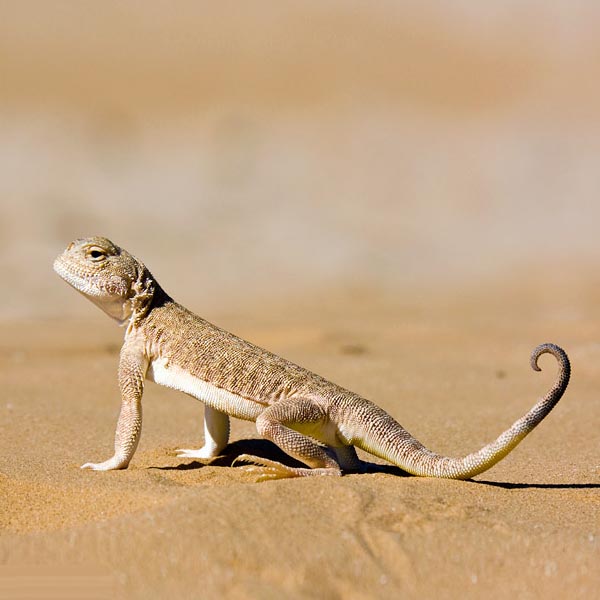 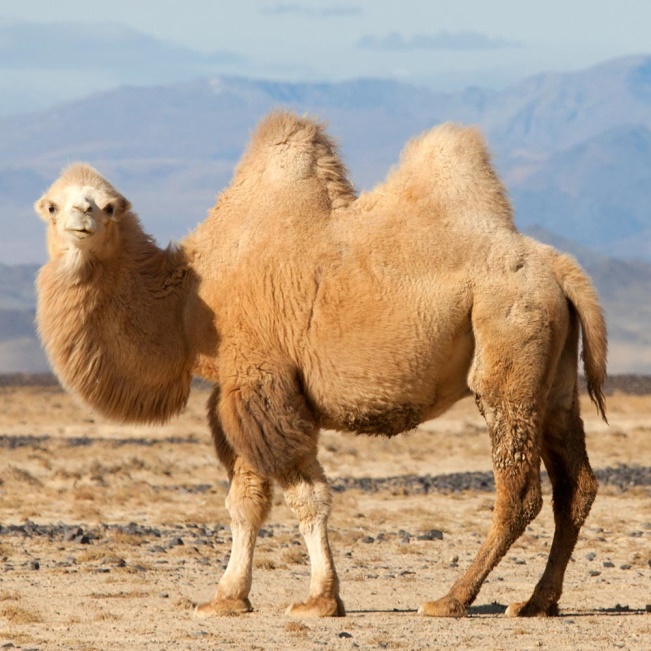 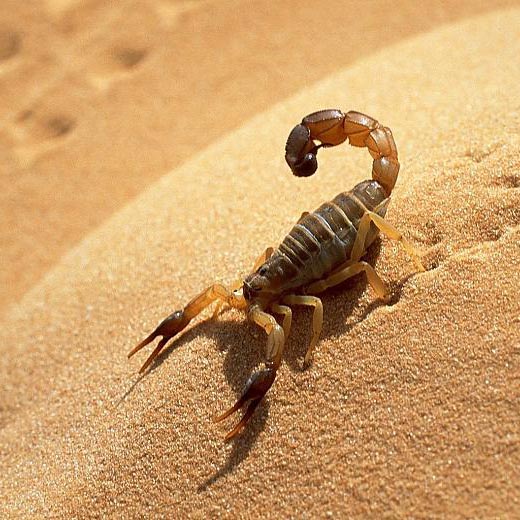 Назвіть тварин, які мешкають у пустелі.
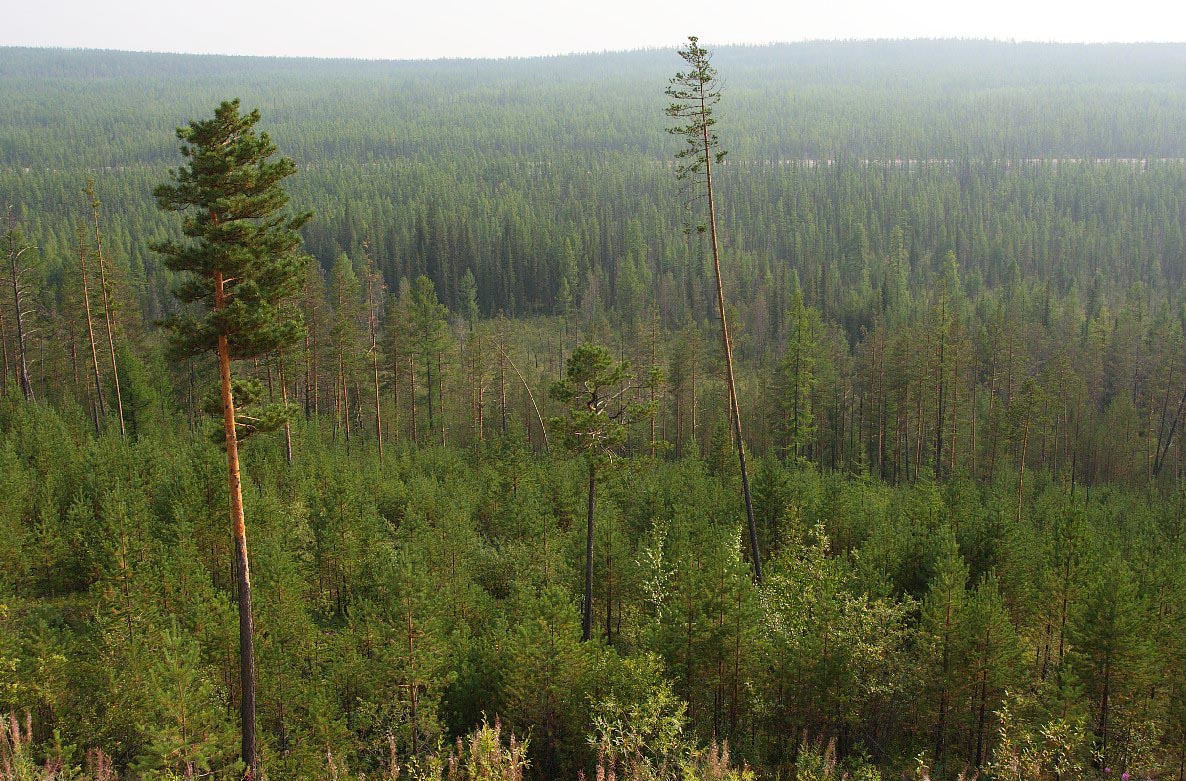 Розгляньте зображення тайги.
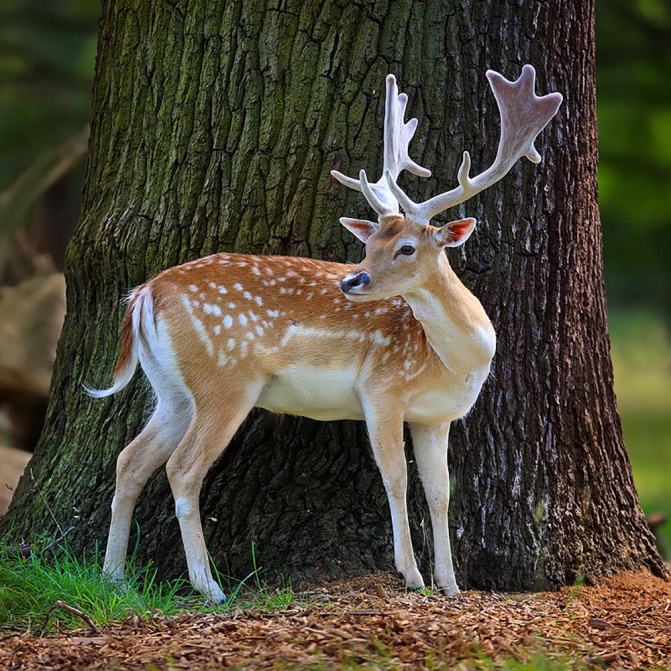 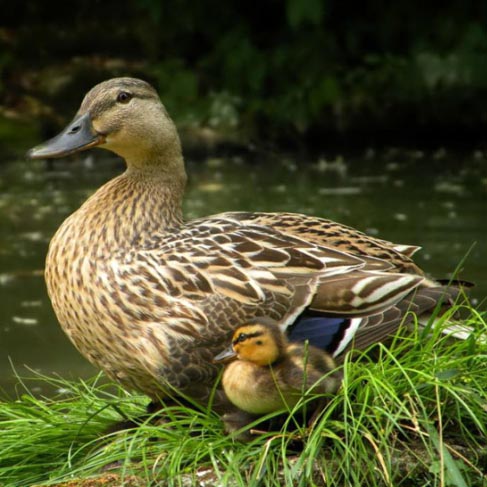 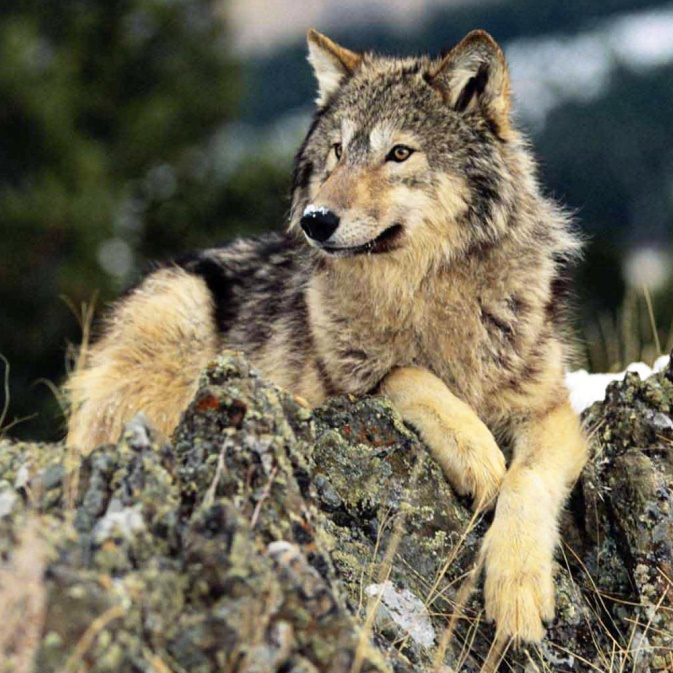 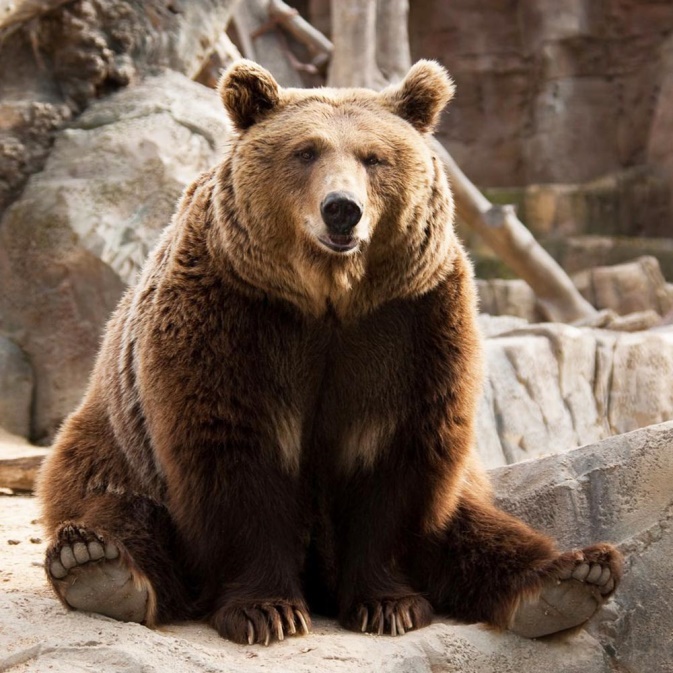 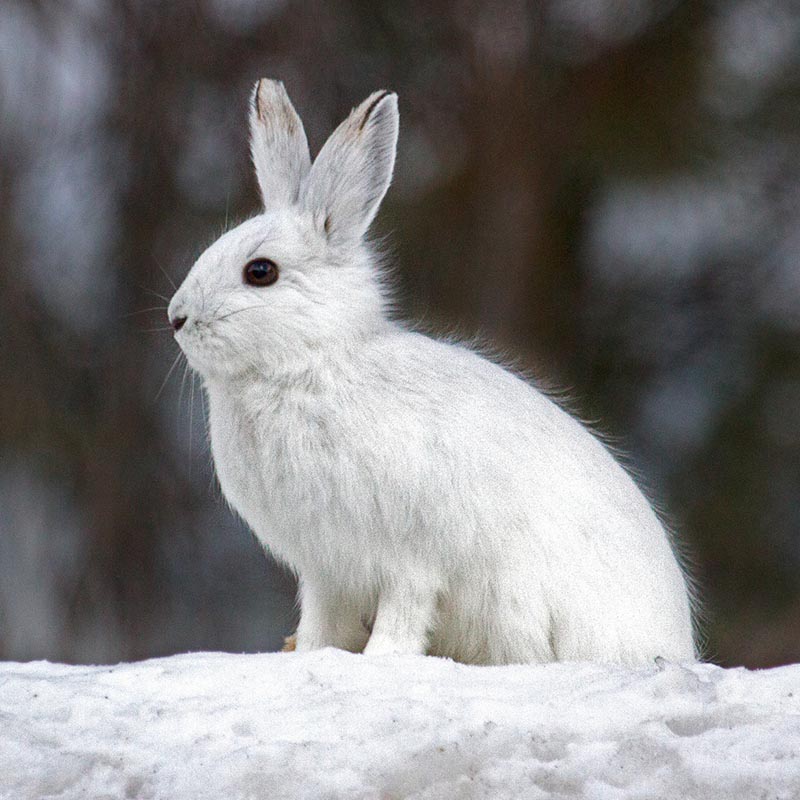 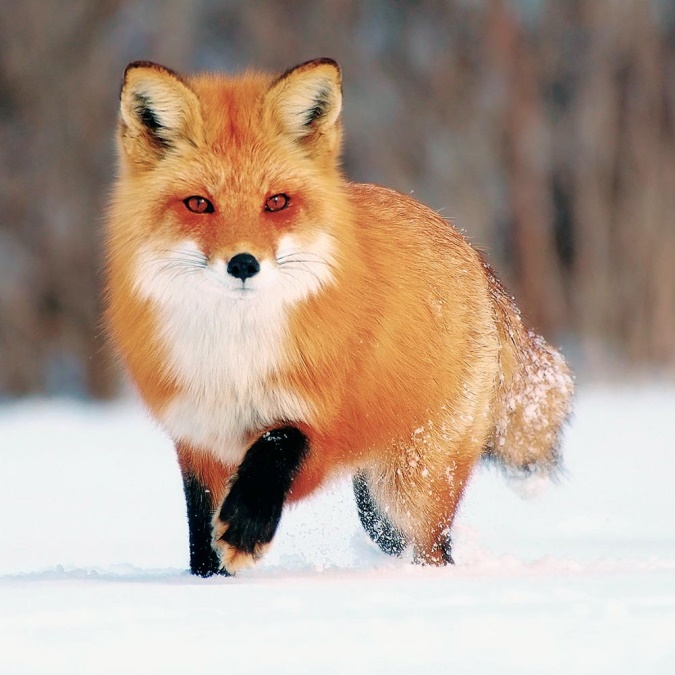 Назвіть тварин, які  мешкають у тайзі.
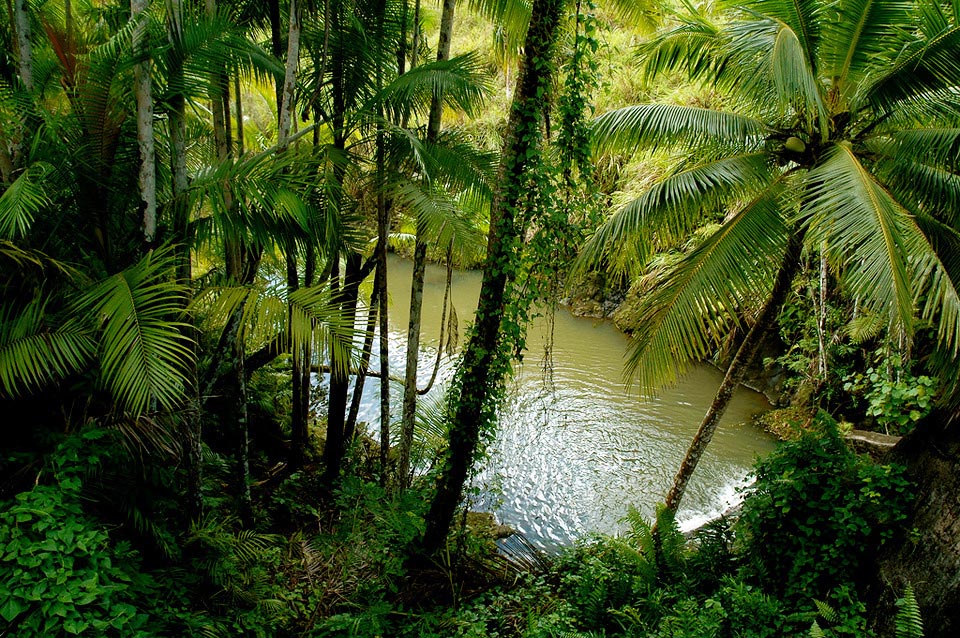 Розгляньте зображення джунглів.
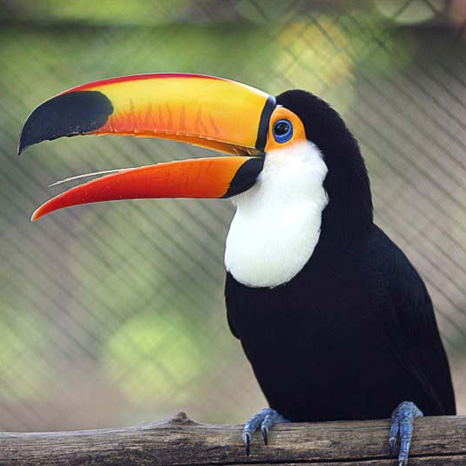 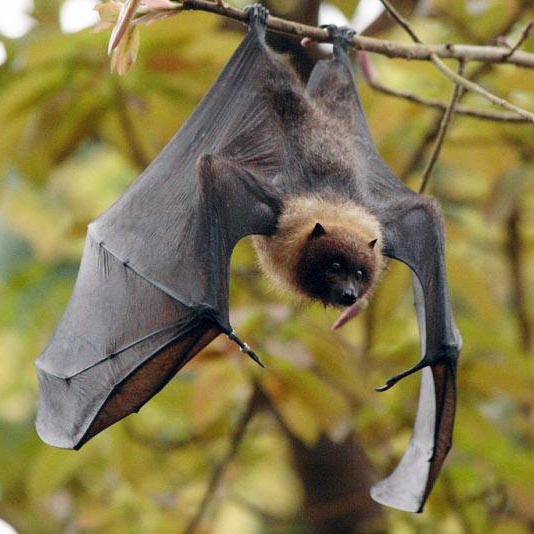 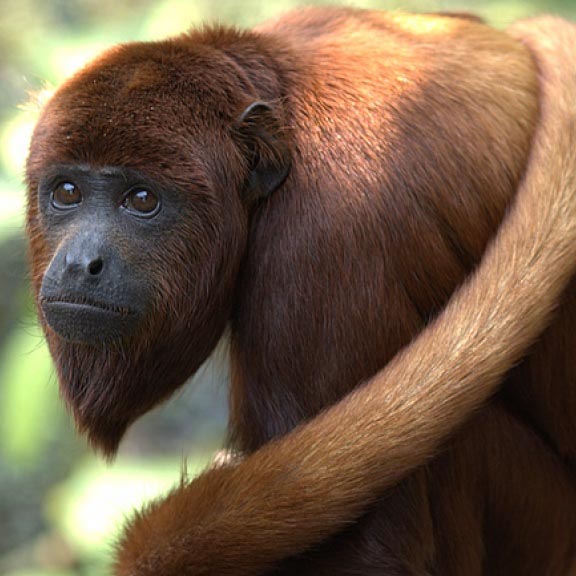 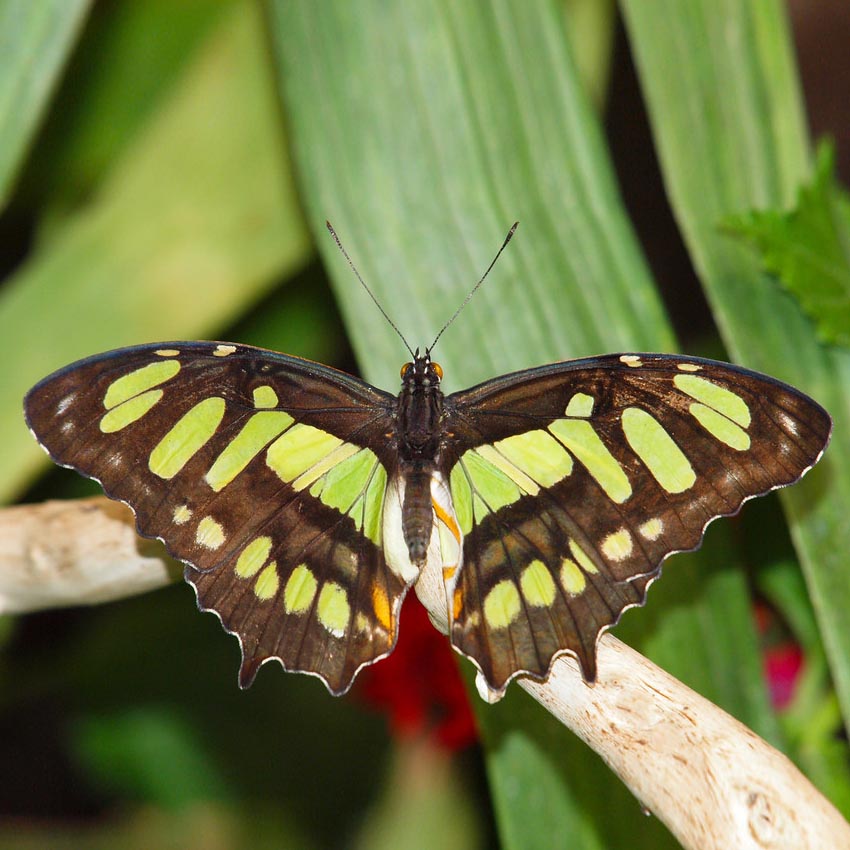 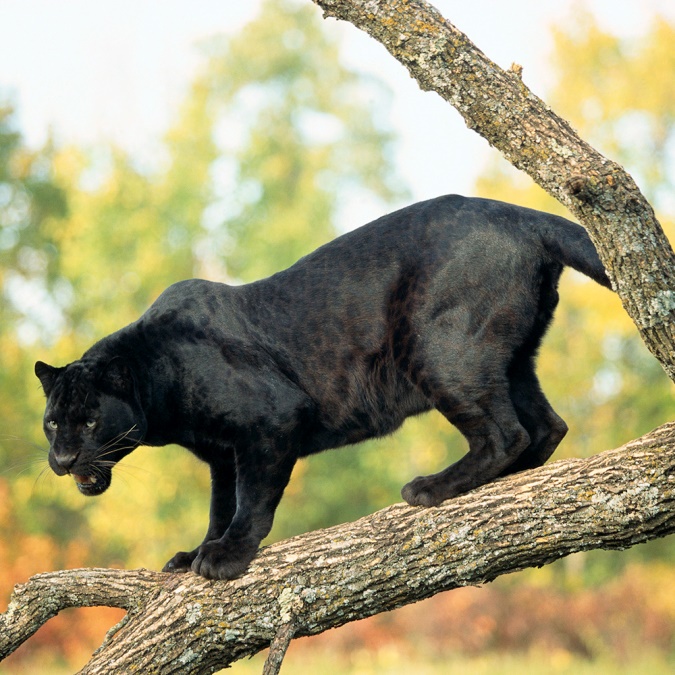 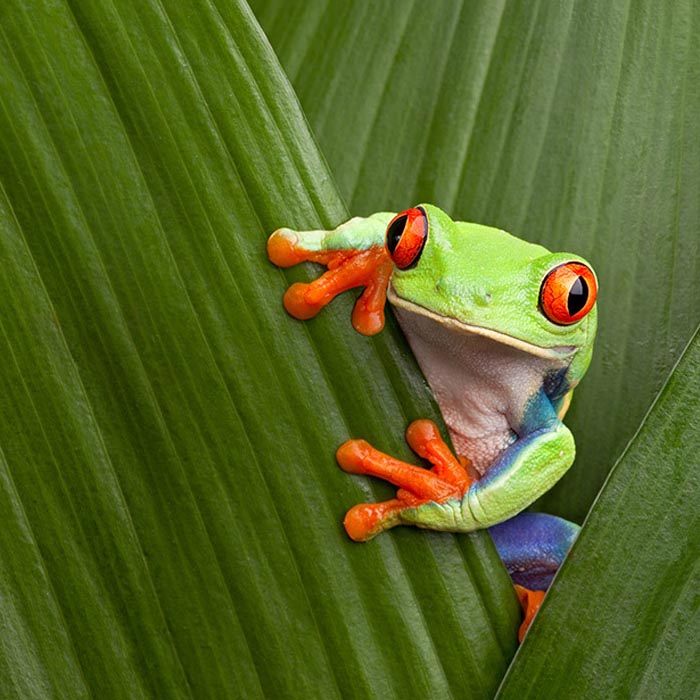 Назвіть тварин, які мешкають у джунглях.
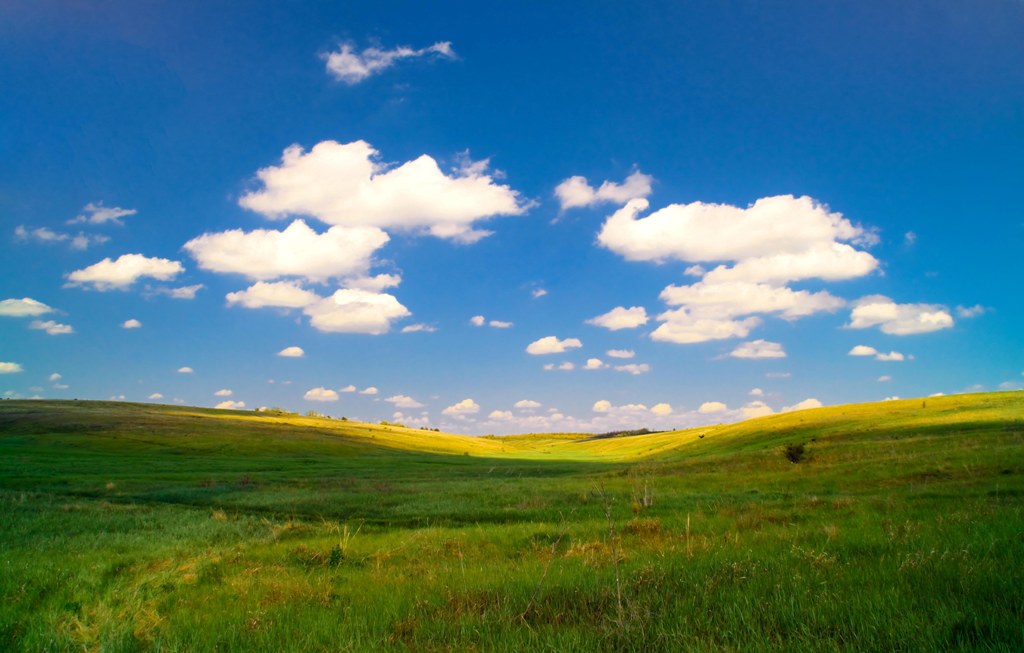 Розгляньте зображення степу.
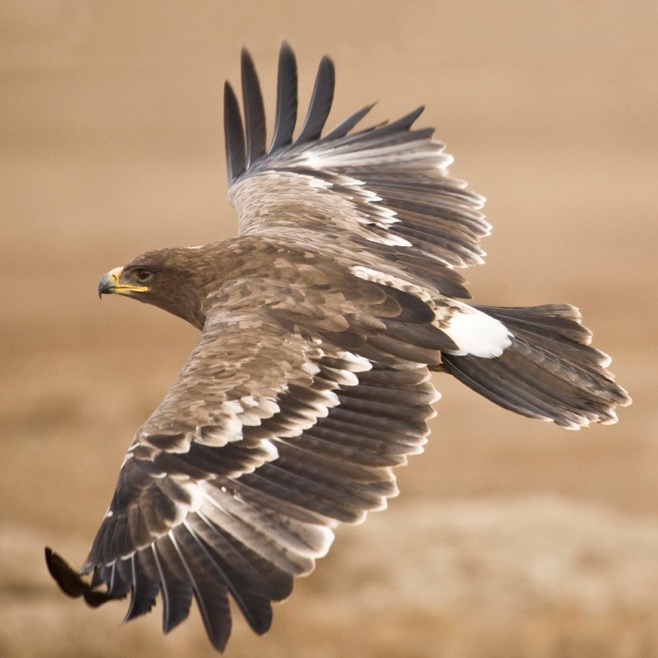 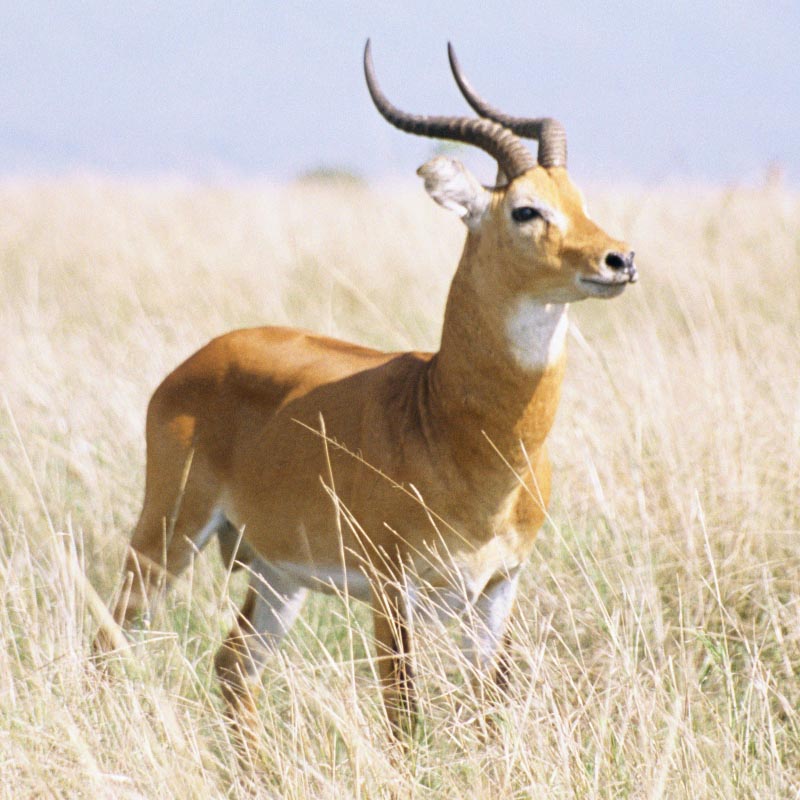 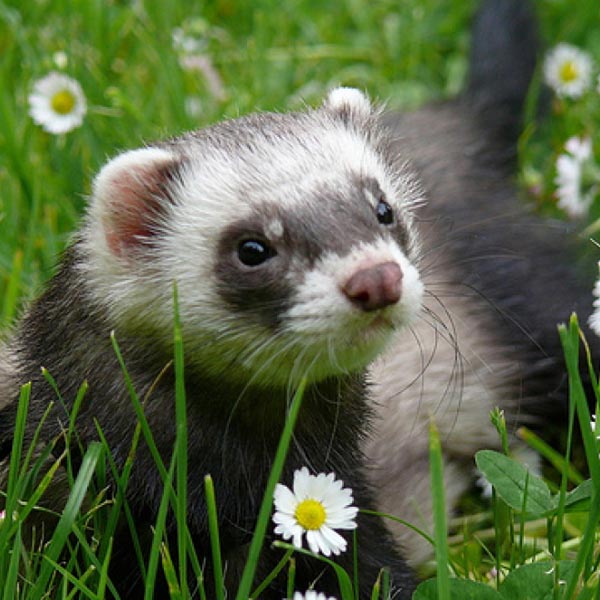 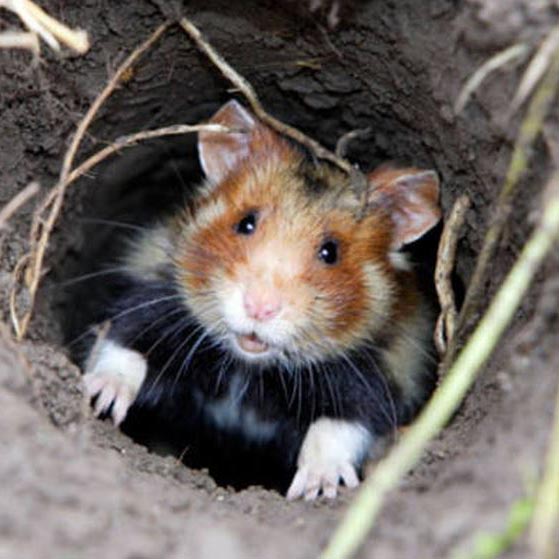 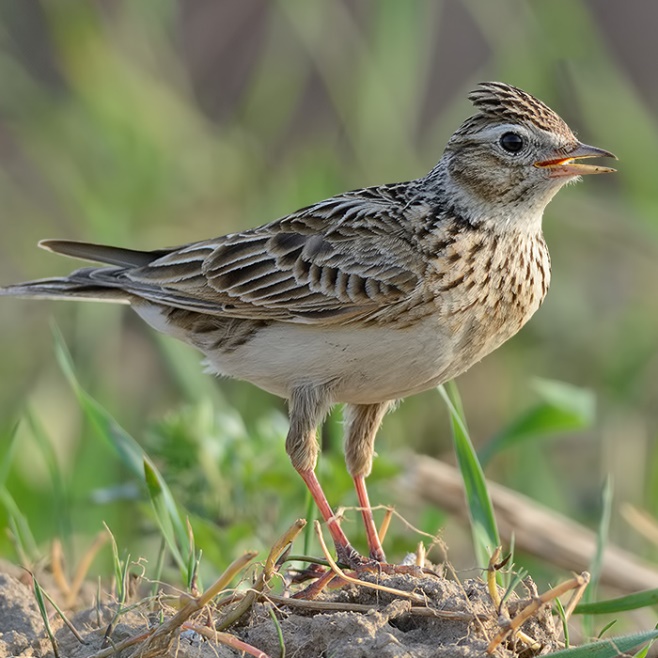 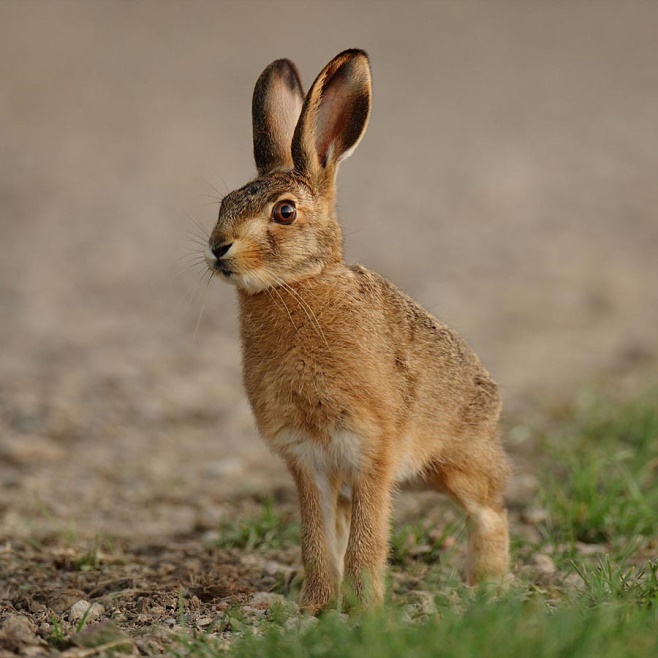 Назвіть мешканців степу.
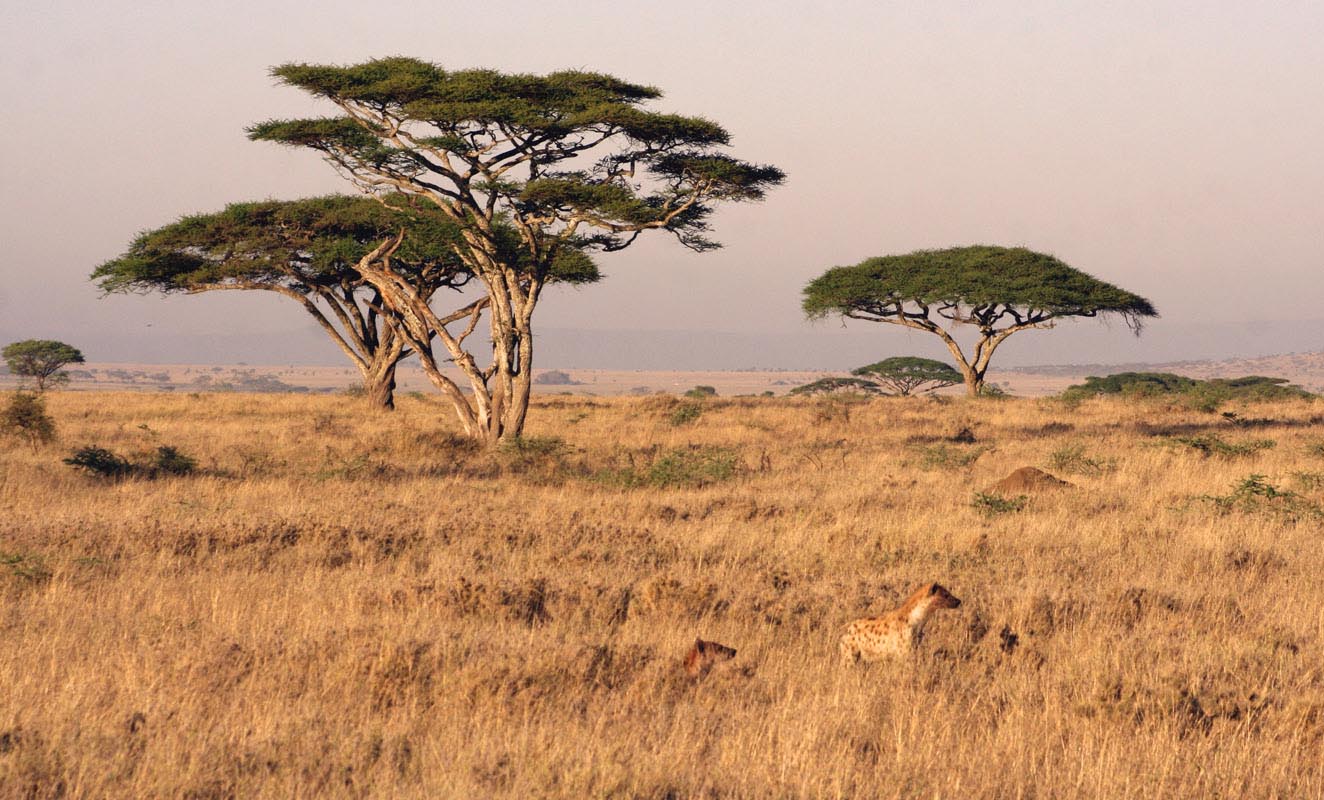 Розгляньте зображення савани.
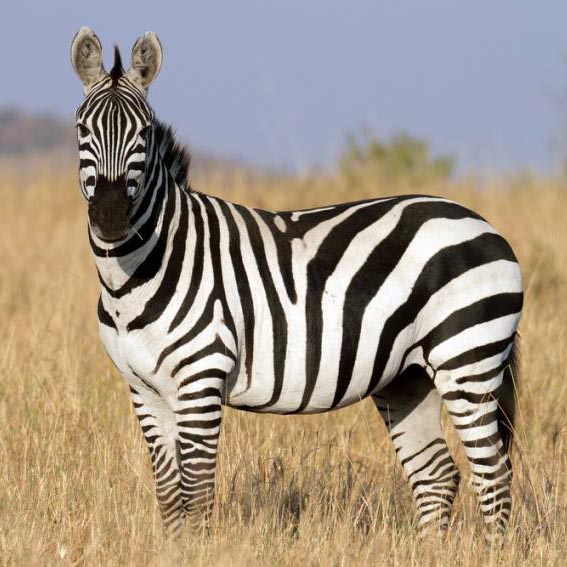 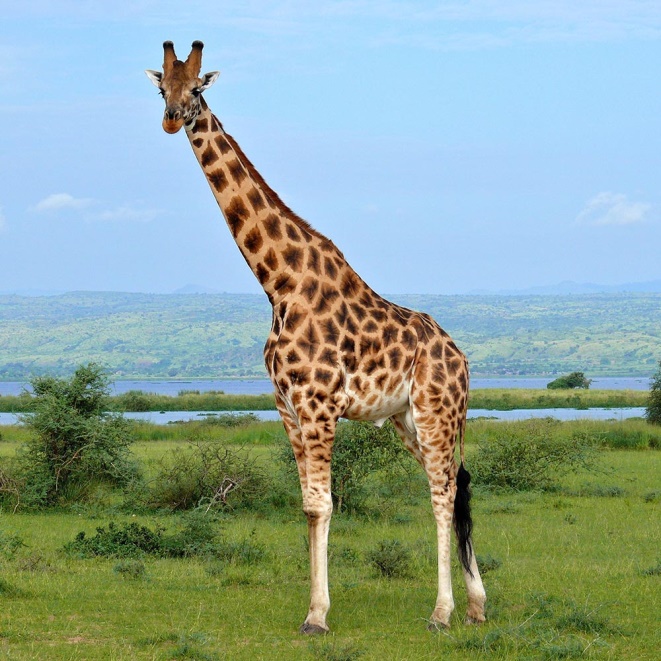 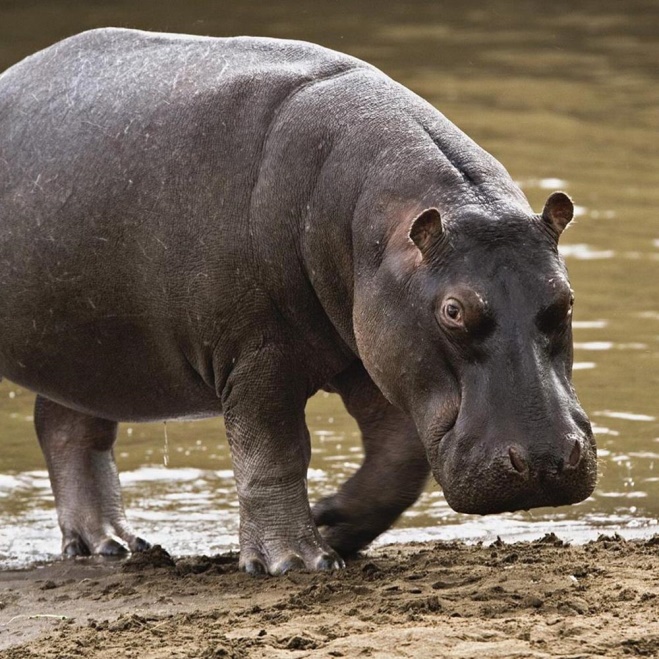 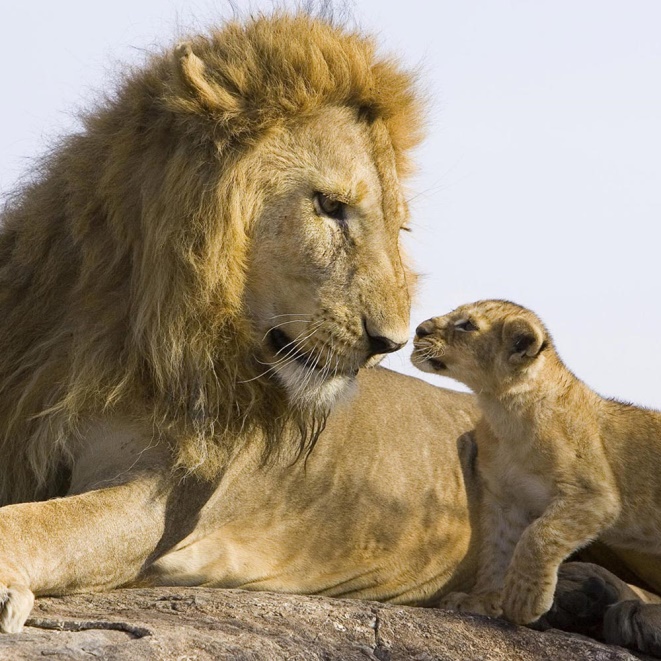 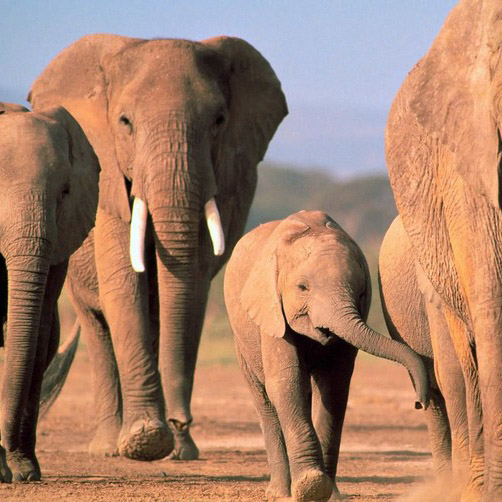 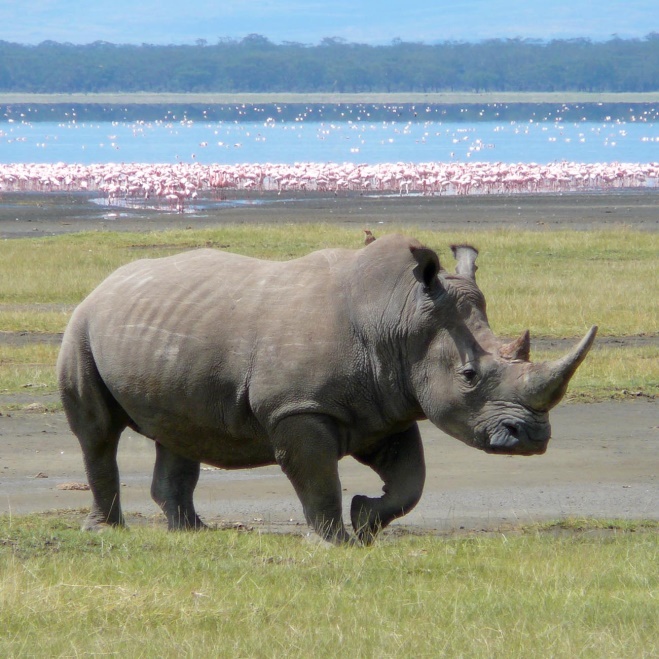 Назвіть мешканців савани.